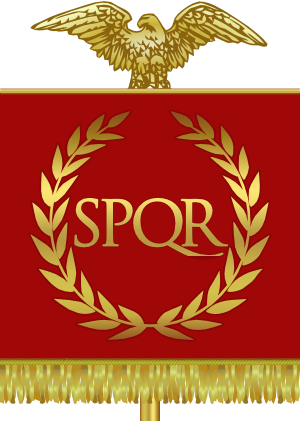 Római császárság
A Római Birodalom fellendülése és bukása
A római légió lobogója, az SPQR a szenátus és a római nép szavak rövidített formája
Octavius Augustus
- Uralkodása: Kr.e. 27 – Kr. u. 14

Uralma a köztársaság végét jelentette

Visszautasította a diktátor címet, de a valóságban egyedült állt az egész állam élén

Principátus korszaka- első polgárnak nevezte magát (princeps)
„A császár az ország feje, és senkinek sem tartozik felelősséggel“

Megkezdődik a Római Birodalom virágkora
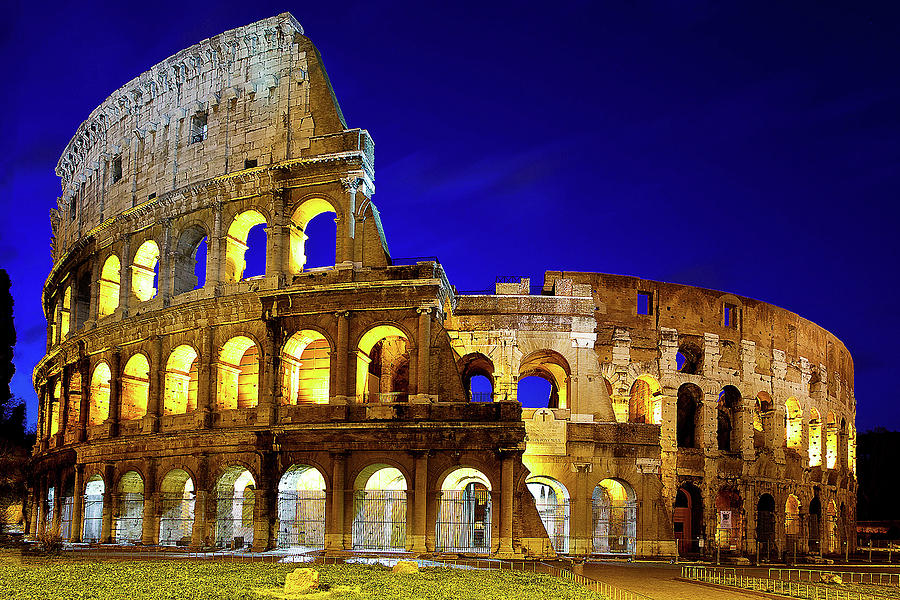 Vespasianus, Titus
Vespasianus 70 –ben elfoglalta  Jeruzsálemet, és a  zsidók által lakott területet a Római Birodalomhoz csatolta.

79 –ben fia, Titus uralkodása idején kitört a Vezúv tűzhányó ,és elpusztította Pompei városát.
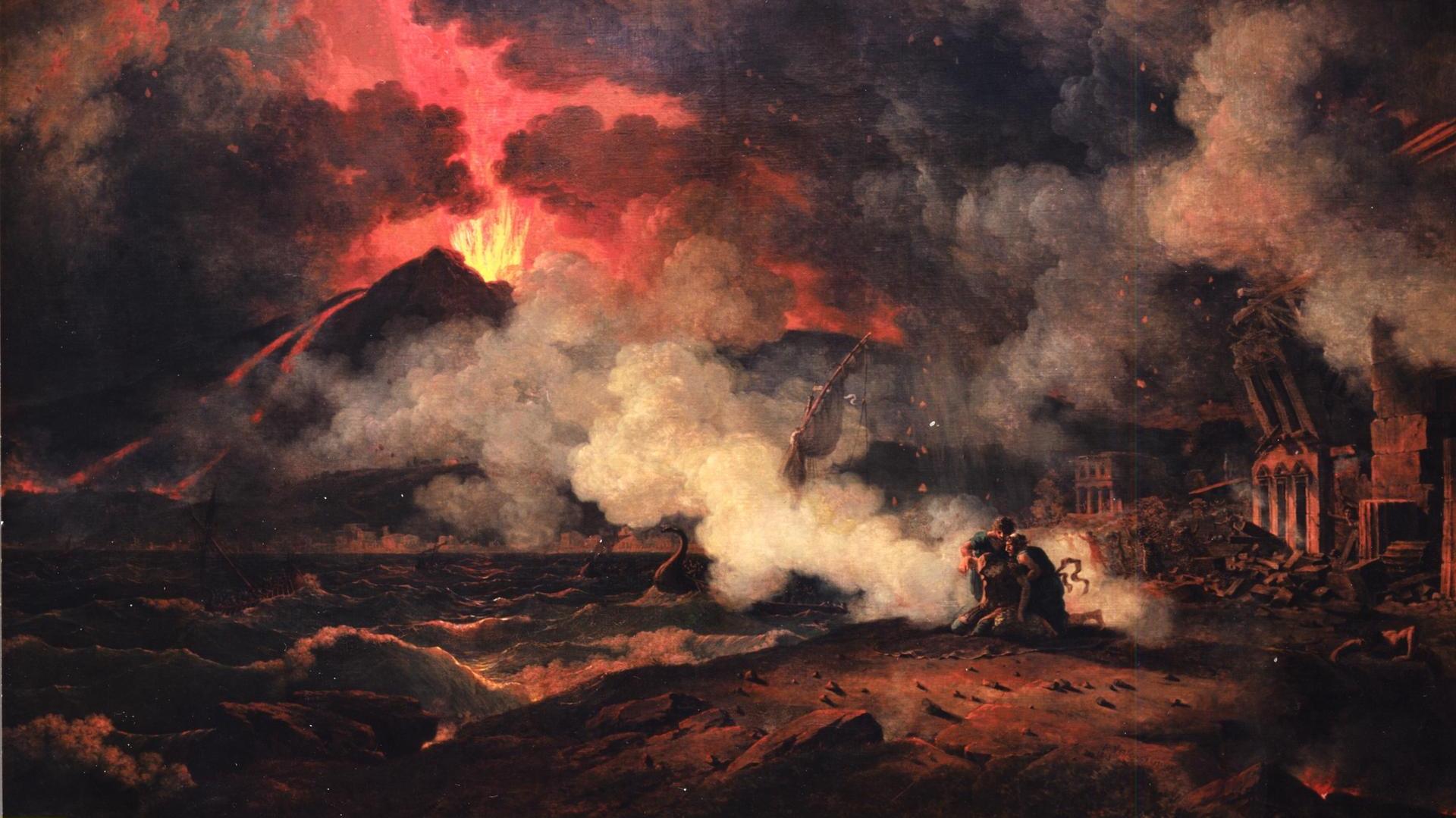 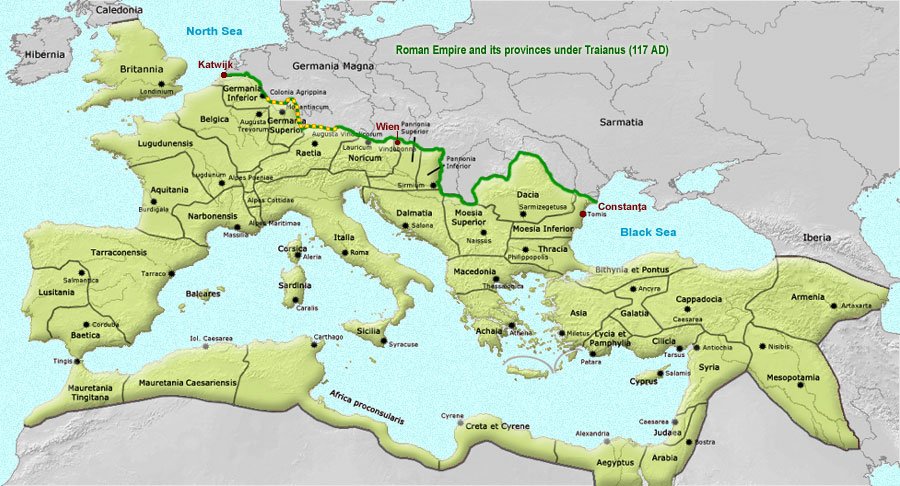 Adoptált császárok
Előre fiukká fogadták a kiszemelt utódjukat

Traiánus ( 98 – 117)- uralma alatt érte el a Római Birodalom a legnagyobb kiterjedését

Hadriánus ( 117 – 138) – elkezdte építeni a Limes romanust- rómaiak határvédő erődítményeit – a térképen a zöld vonal

Antonius Pius ( 138 – 161) – A Római Birodalom legbékésebb időszaka, uralkodása alatt a rómaiak nem viseltek háborút
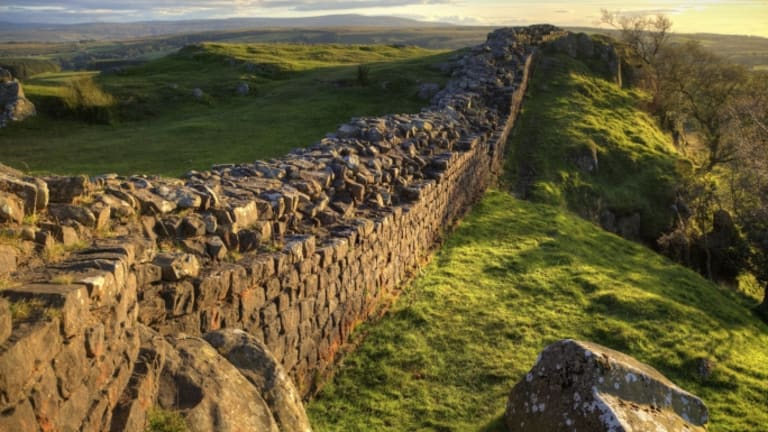 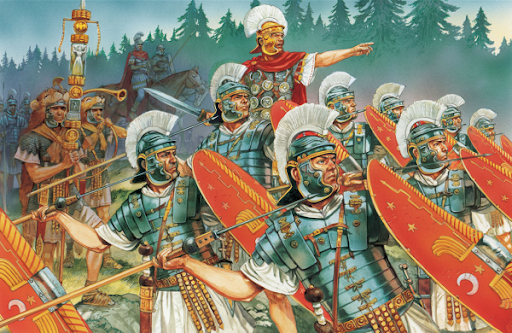 Pretoriánus gárda
Római légiók
= római katonai egység
Erős, jól kiképzett hadsereg kiváló felszereléssel és stratégiával
Idegenek is tagjai lehettek(25 év után római polgárjogot kaptak)
A legionáriusokat „öszvéreknek” is nevezték, mert saját maguk cipelték a felszerelésüket,élelmüket
 Gyorsan át tudták őket helyezni a jó minőségű úthálózatnak köszönhetően
Pretoriánus gárda– védte a császárt és a fővárost
Speciális hadtestek: íjászok, lovasság, katapulták stb.
Nemcsak utakat építettek – hidakat, csatornahidakat-advadukt
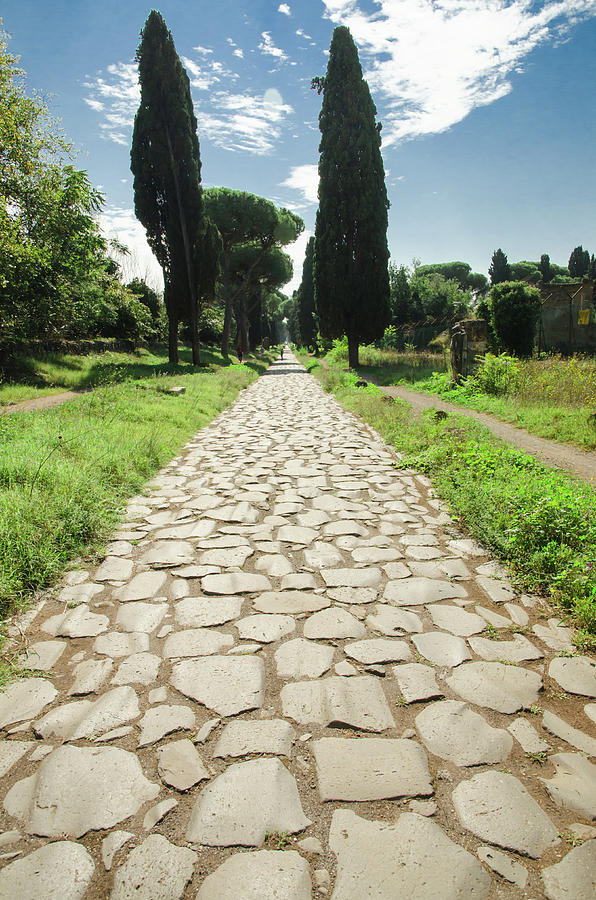 Római utak ma
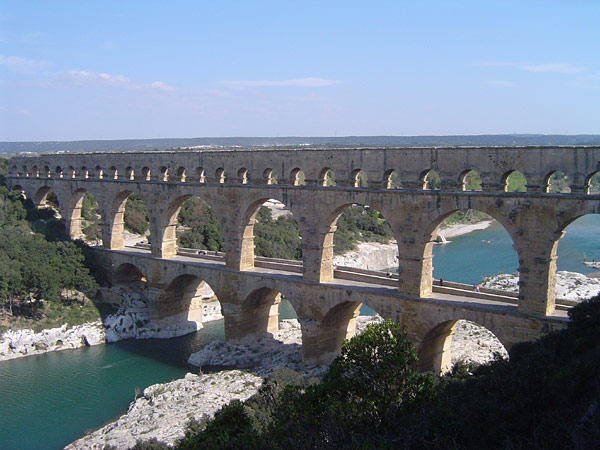 akvadukt
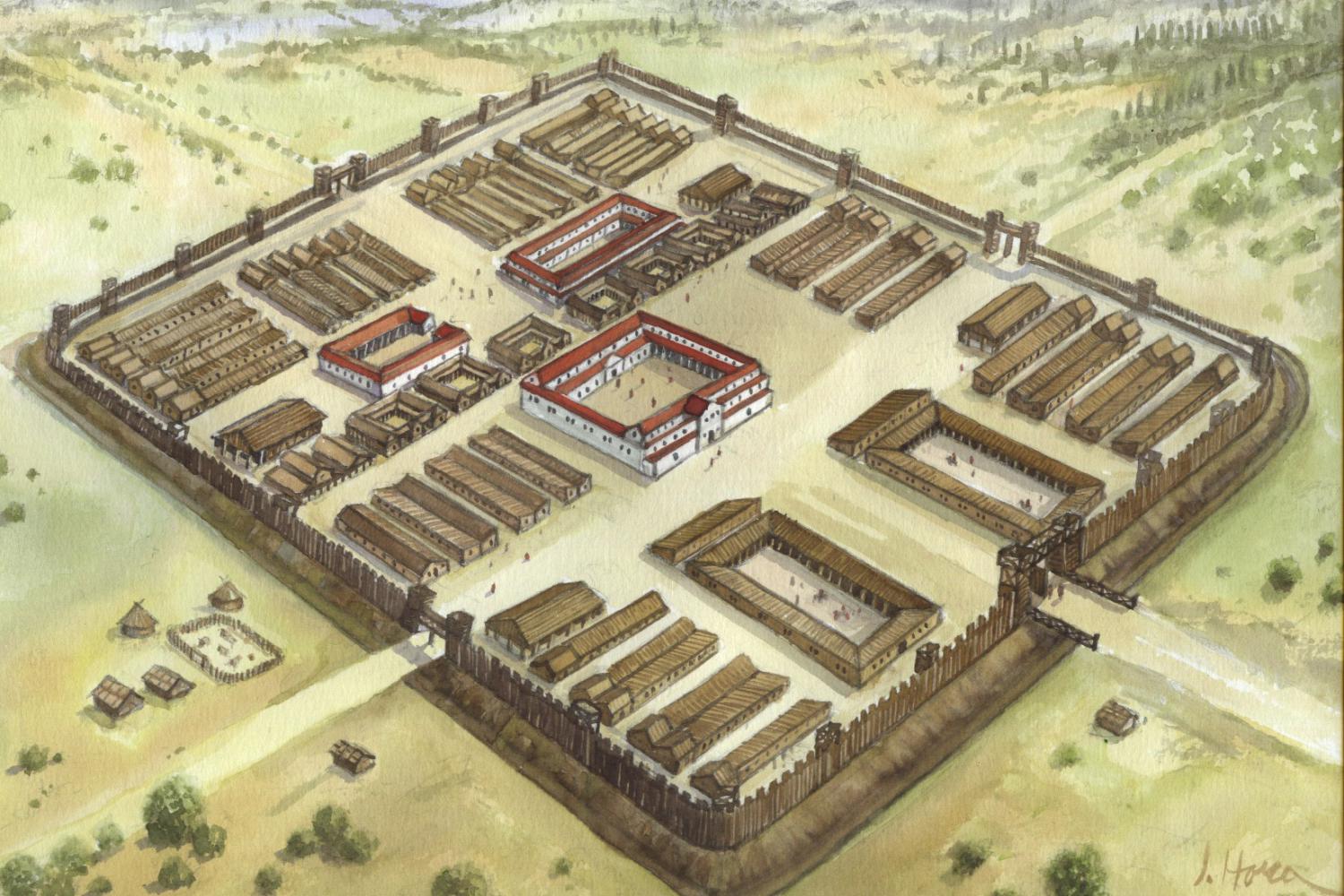 Római tábor
Limes romanus és                       a római táborok
A római táborok mindig egyforma alakúak voltak.
4 kapun lehetett bemenni-bármilyen irányból tudtak támadni 
A táborban volt kórház, fürdő, szentély, raktár.
A táborok közelében települések keletkeztek, ahol a katonák családjai éltek.
Kiváltságos helyzetük volt a nagy kőből épült táboroknak, melyek a Limes Romanus részét képezték
Legismertebb táborok: Vindobona –Bécs
                                    Aguincum –Budapest
                                    Carnuntum
A mai Szlovákia területén: Laugaricio –Trencsén
                                        Kelemantia- Izsa
                                         Gerulata- Oroszvár
Macus Aurelius – Filozófus a trónon(161 – 180)
A markomannok és kvádok támadásai ellen kellett védekeznie, akik a mai Szlovákia és Csehország területén éltek
A római légiók egészen Trencsénig jutottak ,erről tanúskodik a városban található sziklába vésett római felirat
Legenda a csodálatos esőről- a keresztény katonák imája mentette meg a rómaiakat attól,hogy szomjan vesszenek.
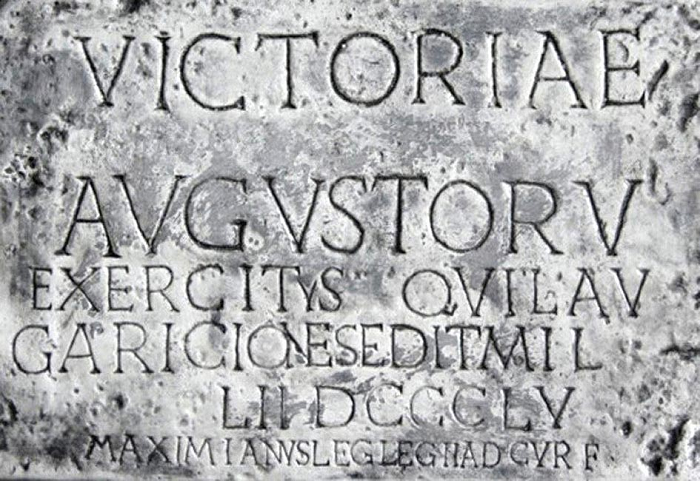 Római felirat Trencsénben
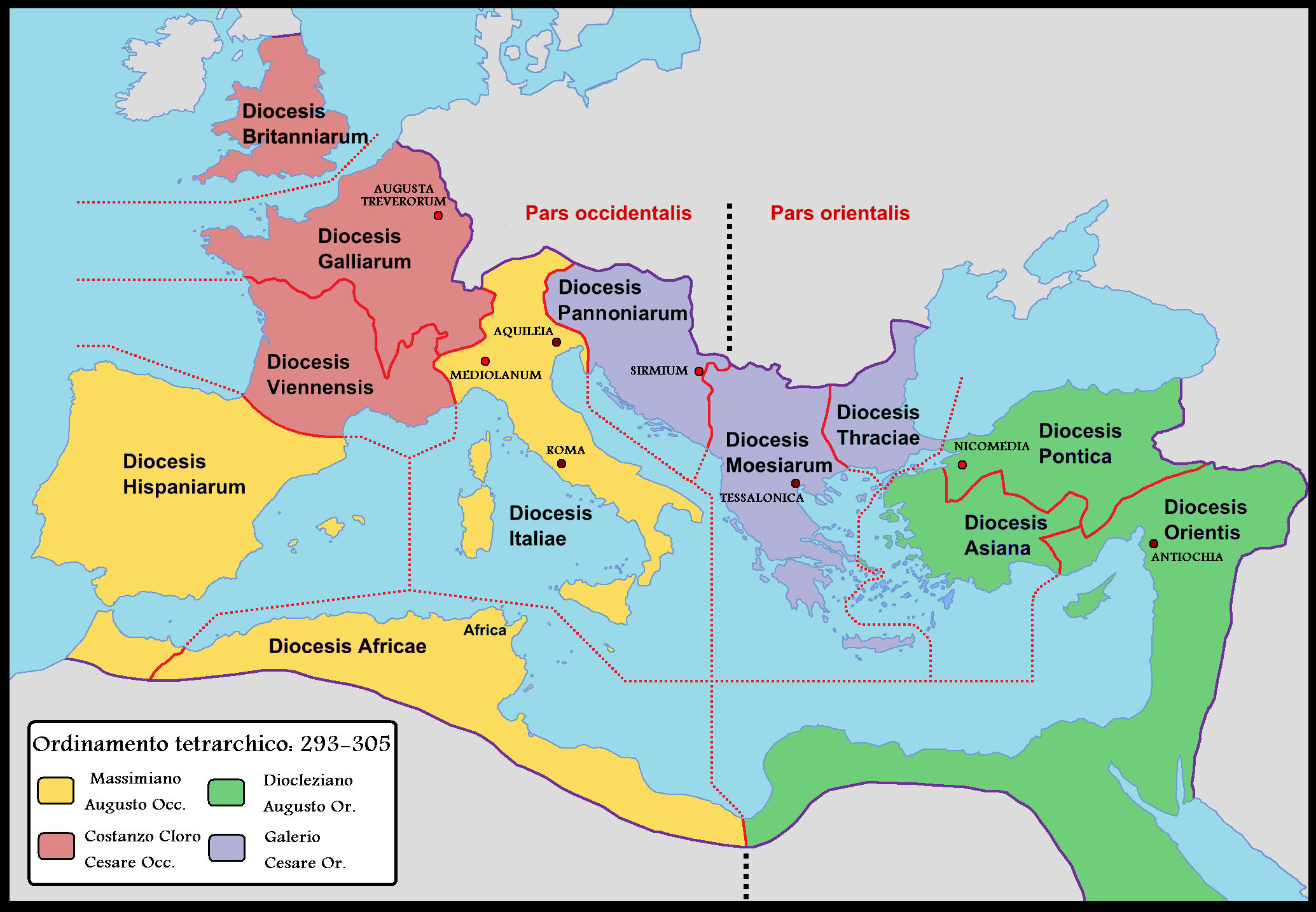 tetrarchia
Diokletianus és Constantinus/Nagy Konstantin/
Diokletianus megkövetelte, hogy megszólítása Úr és Isten legyen.
Tetrarchia- a kormányzást 4 uralkodóra bízta
Viszály tört ki közöttük, Constantinus került ki győztesen
A birodalom  fővárosa Konstantinápoly lett.
313 –ban  kiadta a  Milánói ediktumot – a kereszténységet egyenjogúvá tette a többi vallással, megszűntek a keresztényüldözések
Kereszt megjelenése a harc közben
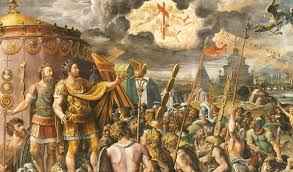 Népvándorlás
375- től a Róma határait többször megtámadták a hunok és más germán törzsek
395 – ben  Teodosius császár a birodalmat 2 részre osztotta : Nyugatrómai Birodalom
                                                                                            Keletrómai Birodalom
Nyugatrómai Birodalom – latin nyelvet használták – 476 –ban megszűnt a germánok támadásai miatt
Keletrómai Birodalom- görög nyelvet használták- Bizánci Birodalom néven 1453-ig fennmaradt- ekkora törökök elpusztították
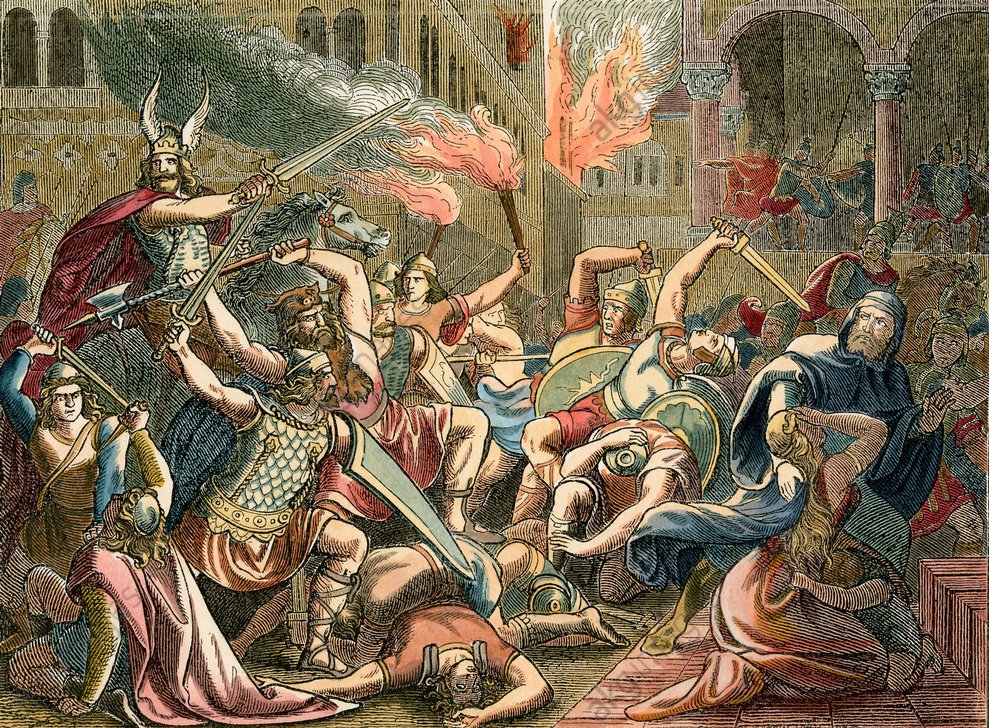 Germánok elfoglalták és felgyújtották Rómát.
Hunok
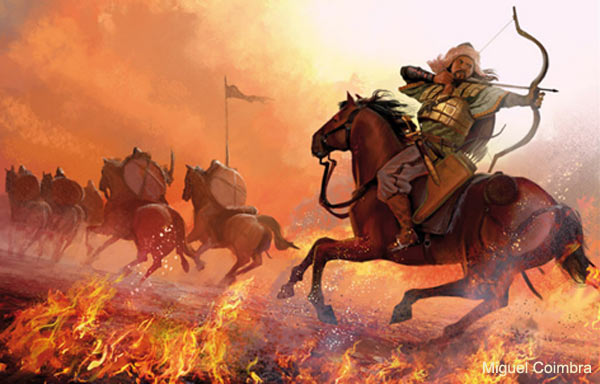 Nyugatrómai Birodalom
Keletrómai Birodalom –Bizánci Birodalom
Katapult
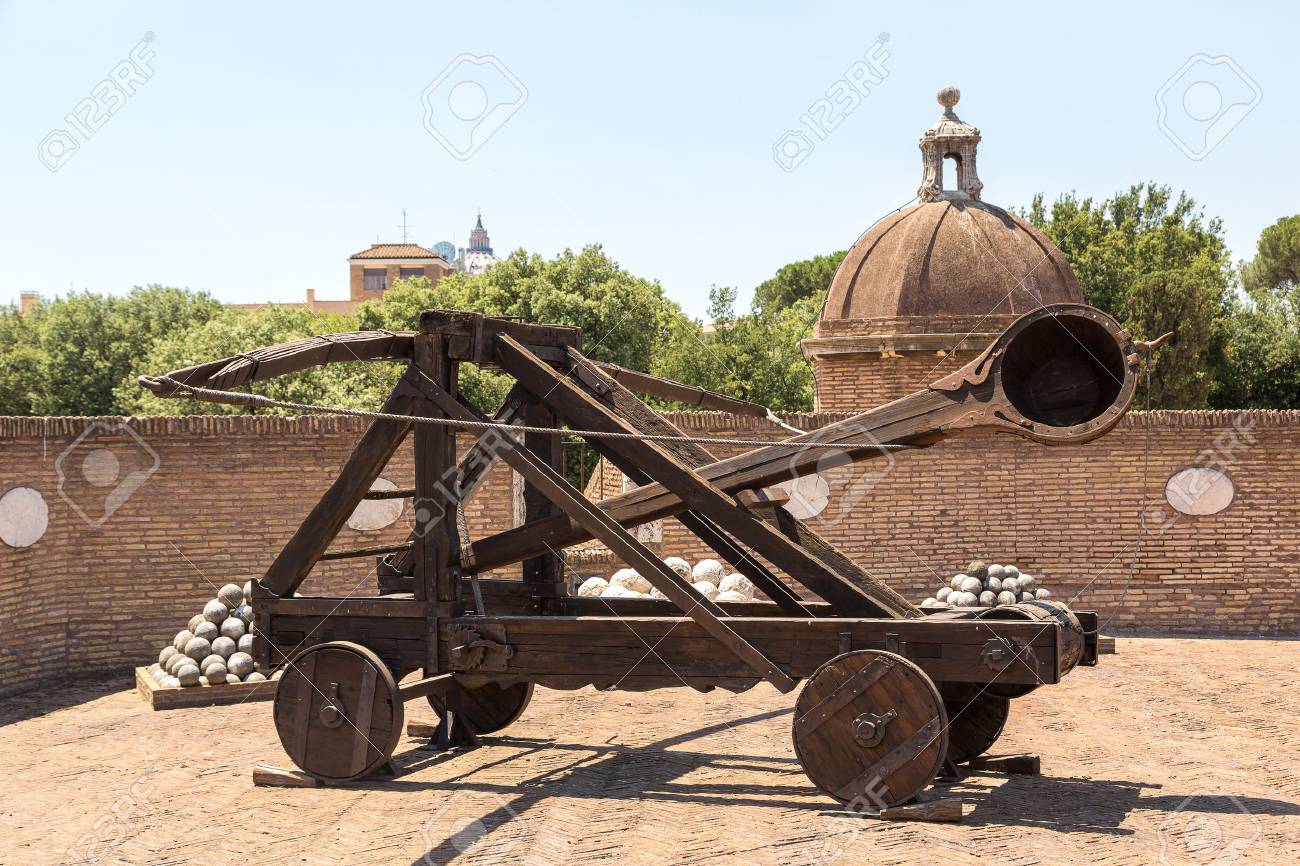